Cupola del coro, o dei Profeti, Presbiterio
Cupola dell’Emmanuele, il Dio con noi, al centro, con volto giovanile , senza barba.Si ode dell’A. T., tramite i 13 profeti, che annunciano la sua venuta.Maria ‘orante, che lo dona. I 4 vangelisti.Lascritta attorno allla cupola:Quaequaesub oscuris de Christo dita fguris his aperire datur et in his Deus ipse notatur.A questi Vangeli è dato di manifestare tutto ciò che fu detto del Cristo nella ‘oscurità delle prefigurazioni: in essi è narrata  la vicenda stessa di Dio.Tutti mosaici del XII sec. Non degli stessi decenniEvangelisti da cartoni  di Tintoretto
Cupola dei Profeti.Al centro, a mezza figura, l’Emmanuele, il Dio con noi
Emmanuele, giovane, senza barba
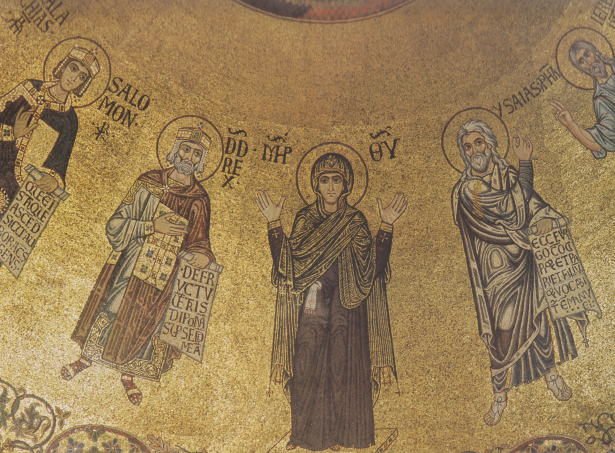 Parole in greco. Madre di Dio. Colore delle vesti. Porpora della unica, ceruleo delle vesti, colori della natura umana. Intersecati dalla trascendenza, il blu.
Il profeta Isaia. Ecce Virgo concipiet et pariet filium et vocaitur Emmanuel.Ecco la Vergine concepirà e partorirà un Figlio che sarà chiamato Emmanuele
Il profeta Geremia.Hic est inquit Deus noster et non extimabitur alter adversus eum.Disse: Egli è il nostro Dio. Non c’è .. altro  che possa essere confrontato con lui.
Il profeta Daniele:Cum venerit Sanctorum cessabit unctio.Quando verrà il Santo  dei Santi cesserà la consacrazione, (  citazione da pseudo Agostino )
Il profeta Osea.In die tertia suscitabit nos et vivemus.Nel terzo giorno ci farà rialzare e noi vivremo.
Il profeta GionaConvertatur vir a via sua mala et ab iniquitate.Oguno si converta dalla sua condotta malvagia  e dalla violenza
Il profeta Sofonia:Querite Dominum omnes mansueti  terrae.Cercate il Signore voi tutti umili della terra.
Il profeta Aggeo:Ecce venier desideratus cunctis gentibus.Ecco, verrà il desiderato da tutte le genti.
Il profeta ZaccariaEcce vir oriensnomen ejus.Ecco un uomo ches i chiama Germoglio.
Profeta Malachia:Ecce mitto Angelum meum qui praeparabit viam tuam.Ecco, io mando il mio messaggerodavanti a te, egli ti preparerà la strada..
Re Salomone:Quae est ista? Ascendit sicut aurora consurgens!Chi è costei che sorge come l’aurora al suo levare?
Re Davide:De fructu ventris tui ponam super sedem meam.Il frutto delle tue viscere io metterò sul tuo trono.
Motivi ornamentali tra le finestre del tamburo di base,
Motivi ornamentali tra le finestre del tamburo di base,
Motivi ornamentali tra le finestre del tamburo di base.
Motivi ornamentali tra le finestre del tamburo di base
Motivi ornamentali tra le finestre del tamburo di base
Motivi ornamentali tra le finestre del tamburo di base
Pennacchi della cupola. I simboli degli Evangelisti. San Marco
Pennacchi della cupola. I simboli degli Evangelisti.San Matteo.Rifacimento del primo 1500.
Angelo smnbolo di San Matteo, sostituisce danneggiato, nel 1506.
Pennacchi della cupola. I simboli degli Evangelisti.San Giovanni.Rifacimento del primo 1500
Pennacchi della cupola. I simboli degli Evangelisti.San Luca .Sul libro:Fuit in diebus Herodis regis Judaee sacerdos.Al tempo di Erode, re della Giudea, c’era un sacerdote.